KAIZEN NO :- 10
ACTIVITY
KK
QM
PM
JH
SHE
OT
DM
E&T
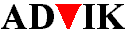 KAIZEN  IDEA SHEET
P15
TPM CIRCLE NAME:  Achiever
LOSS NO. / STEP
DEPT :- MACHINE  SHOP
RESULT AREA
P
Q
A,B,C
C
D
S
M
CELL:- Oil pump
CELL NAME:- A262/A107 Rotor
MACHINE / STAGE :-   Press Machine
OPERATION  :-  Shaft Pressing.
KAIZEN THEME :  To Eliminate Accident .
IDEA :- Cycle Start Button to be Modify.
COUNTERMEASURE:-
 1.Cycle Start Button to be Modify as till operation will complete operator need to keep Pressing Cy. Start Button. If  Hand removed from button cycle is Reset & Cylinder goes up.
BENCHMARK
Minor Accident
Problem / Present Status :-                                                       In A262 Rotor Assembly Operators Finger get Damage while operator enter his hand during running Cycle..
TARGET
Zero Accident
KAIZEN START
05.04.2016
TDC
06.04.2016
KAIZEN FINISH
TEAM MEMBERS  :1.Ramesh Thanvi ,Yuvraj Desai.
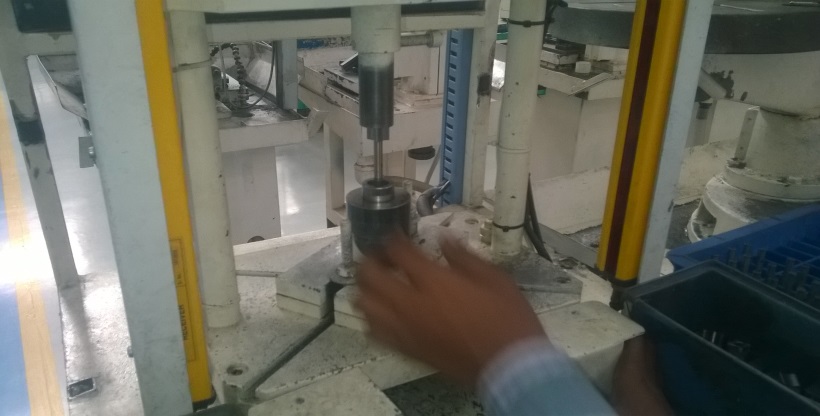 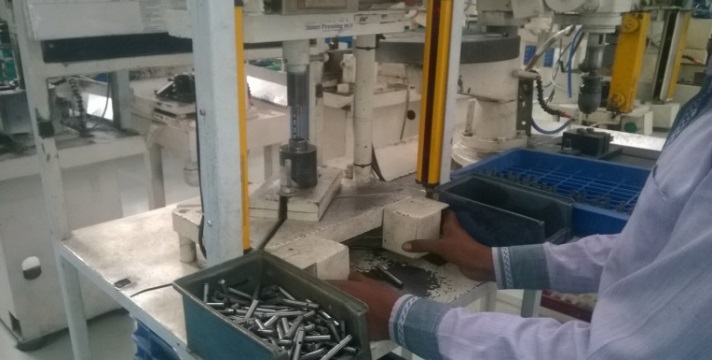 BENEFITS :-
1 Accident Chance Eliminate.
KAIZEN SUSTENANCE
After
WHAT TO DO:-  Cy. Start button Verify in start of Sheet. 


HOW TO DO:- Point to be Added in JH Sheet.
RESULT :-



Accident Chance Eliminate.
Safe For Operator.
WHY - WHY ANALYSIS :- 
Why1 :- In A262 Rotor Assembly Operators Finger get Damage.
Why2:-  Operator enter his hand during running Cycle.
Why3 :- Once Cy. Start button Press, Operator can Remove His Hand & engage in Other activity.
Why4 :-  Current weak Design Concept of Cy. Start Button.
ROOT CAUSE : Current weak Design of Cy. Start Button.
REGISTRATION NO. & DATE : 06.04.2016
SCOPE & PLAN FOR HORIZONTAL DEPLOYMENT
REGISTERED BY :-  Ramesh Thanvi
SR.
NO.
CELL
TARGET
RESPONSIBILITY
STATUS
MANAGER’S SIGN :-  D. Y. Pawar
D.C
20.5.16
1
Complete
Yuvraj Desai